Construire une collection d'histoire naturelle: conseils pour gérer les collections
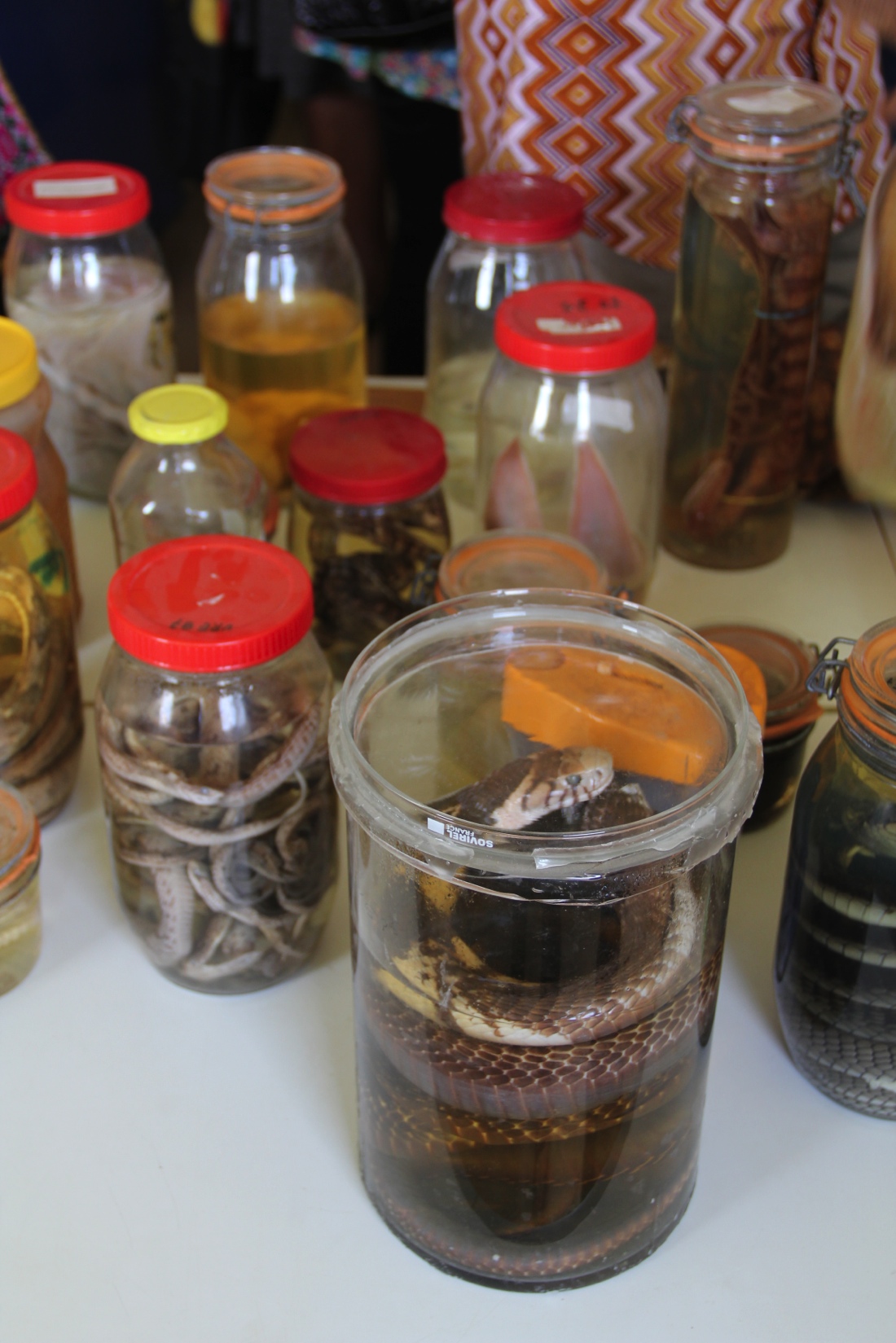 Breda Zimkus
Museum of Comparative Zoology, Harvard University
Cette présentation sera 
sur notre site internet:
www.caballiance.org
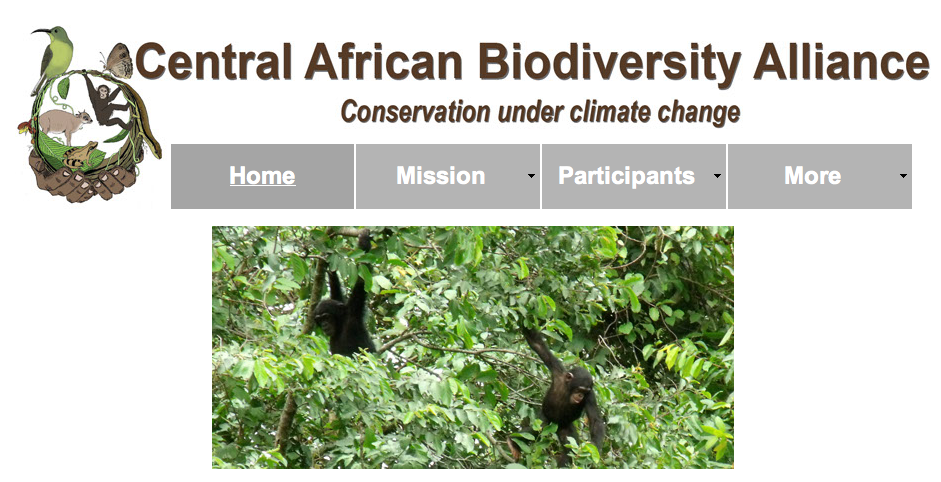 2001-2003: Assistante scientifique, Dept. Herpetologie (AMNH)

2003-2009: Doctorat (MCZ); amphibiens africains

2010-2013: Chargé du projet pour la nouvelle collection cryogénique (tissus)
Developpé la politique
Effectué la recherche: 
	«Collections de ressources génétiques: une 
	enquête pour établir des normes de référence»
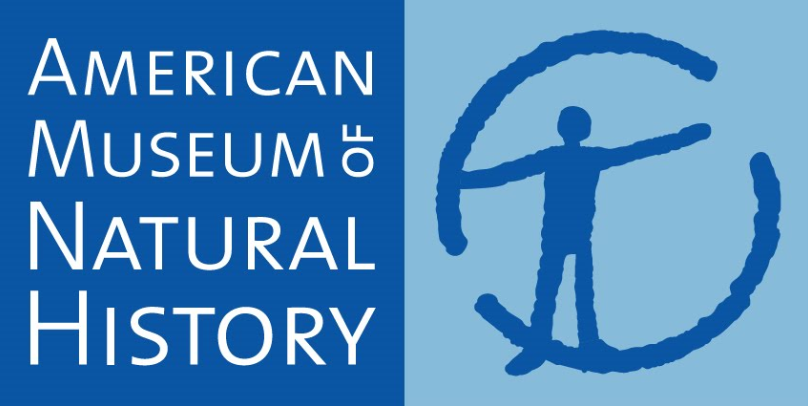 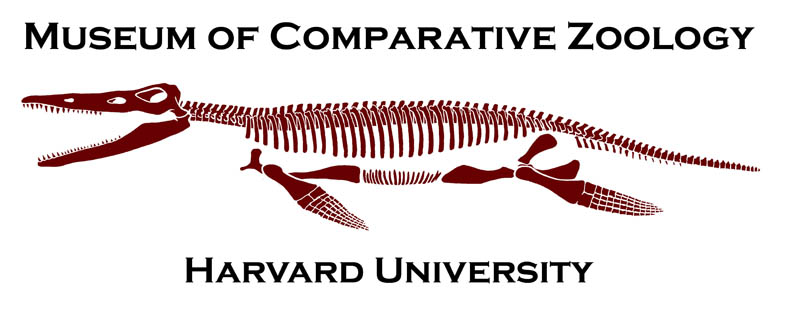 Les qualités d’une collection
Les spécimens sont classés et organisés.

Les spécimens sont de valeur scientifique.

Les spécimens sont collecté avec l'intention de les préserver à long terme.

Les spécimens sont accessible aux chercheurs.

Les collections satisfont les buts de l’institution.
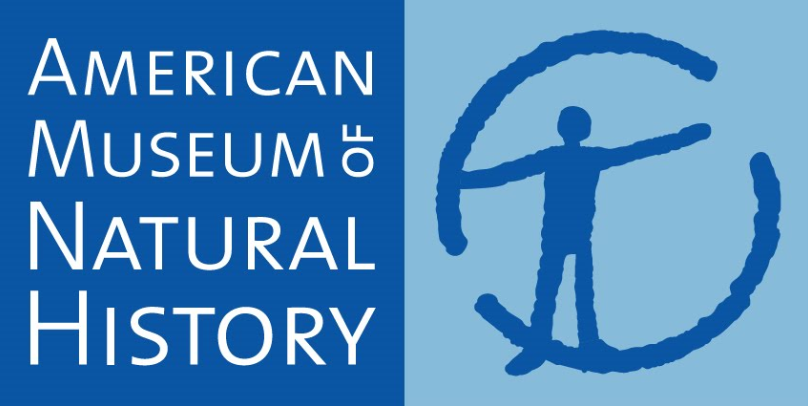 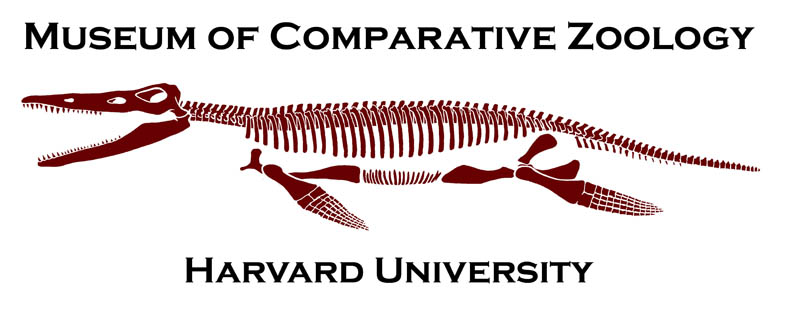 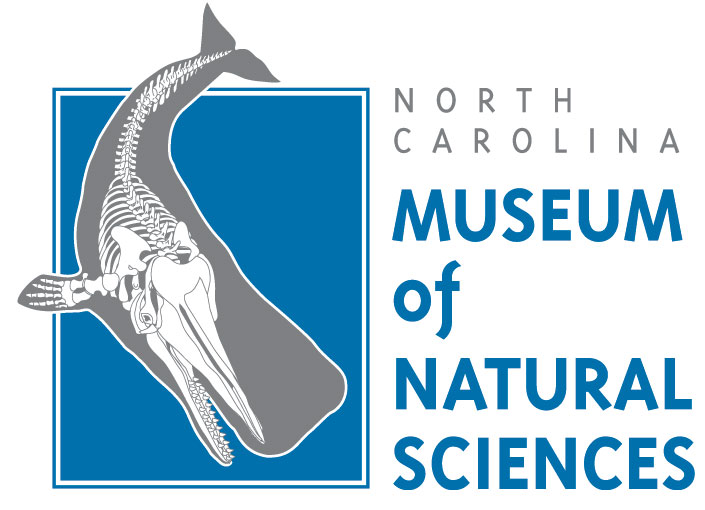 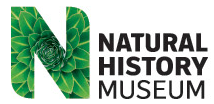 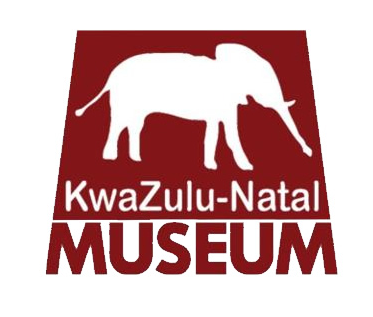 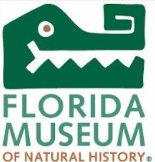 Les politiques de gestion
Pour servir la mission et les objectifs, les pratiques de gestion doivent être créés:
Assembler une équipe 
Créer les politiques en utilisant la littérature et en consultant des collègues.
Revoir les politiques afin de s'assurer qu'ils respectent les normes.
Demandez aux autres de revoir les politiques.
Présenter les politiques à l'autorité de l’institution pour approbation.
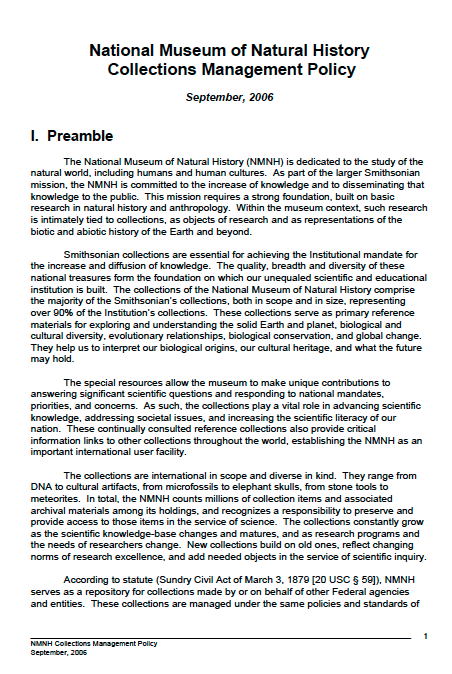 [Speaker Notes: (membres de l'administration, des collections, de la conservation, de la gouvernance, et de la recherche.)]
Les politiques de gestion
Les catégories principales pour inclure dans les politiques:

La mission
La déclaration de l’autorité 
La conduite professionnelle
La gestion budgétaire
La gestion des collections
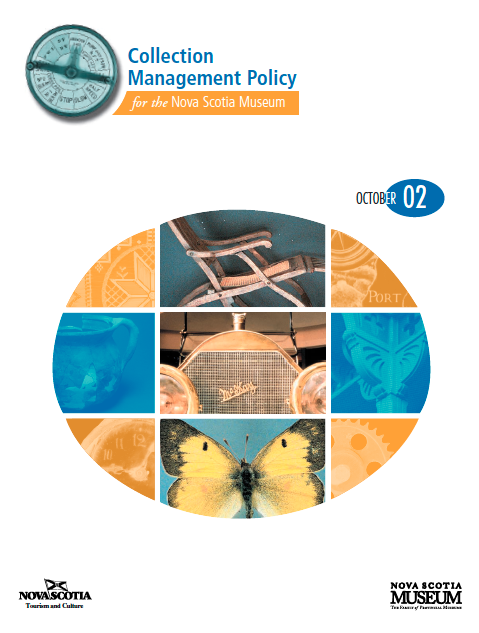 La gestion des collections
La portée des collections
L’acquisition et l’accession
La documentation
L’entretien des collections
L’accès et l’utilisation
Les prêts
La gestion des risques
La propriété intellectuelle
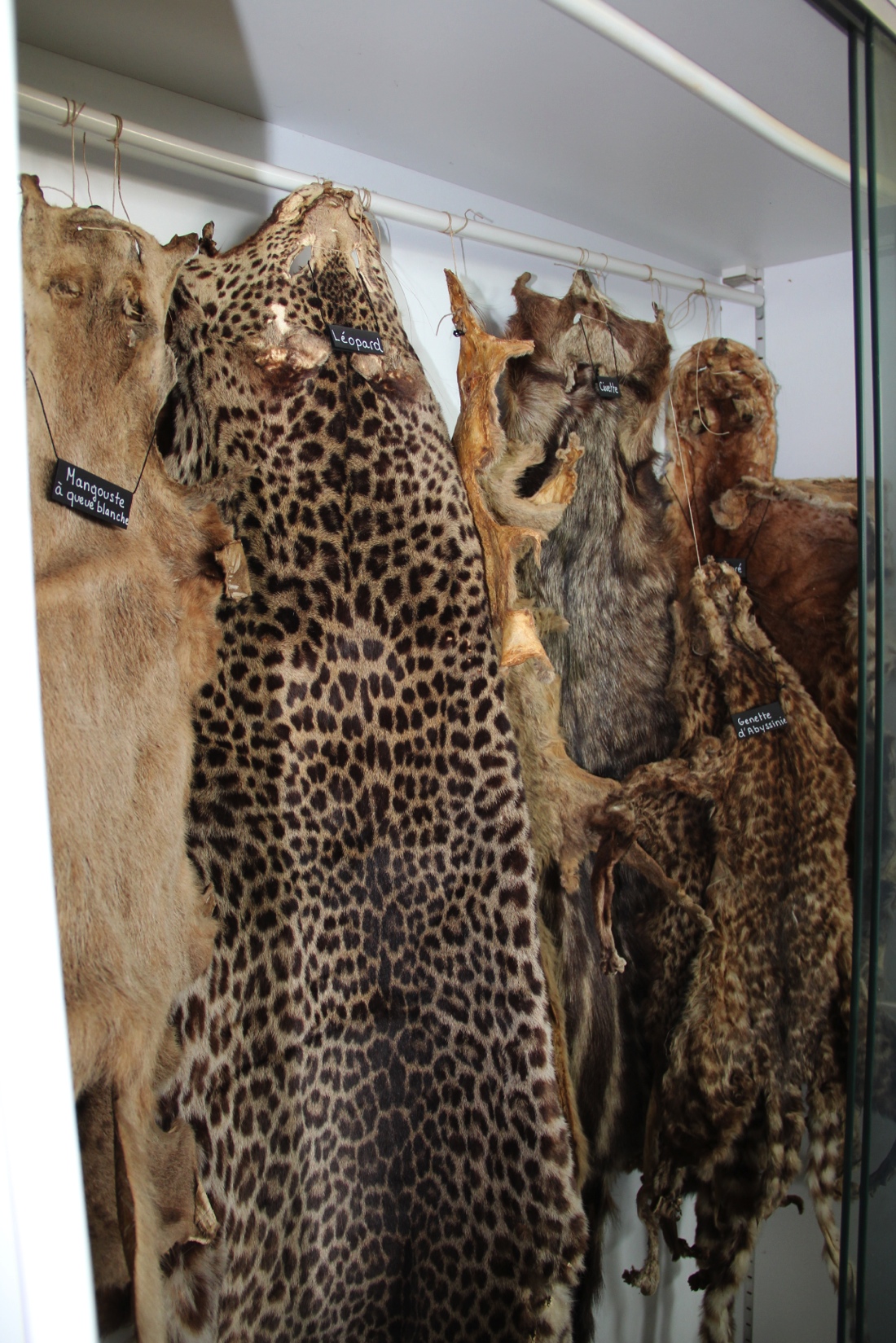 USTM
La mission
Identifie les objectifs et les buts de la collection

Des questions à adresser:
Que sera l'utilisation primaire de la collection (la recherche, l'education)?

Qui utiliseraient les collections (les étudiants, les chercheurs de l'université ou d’autres pays?) 

Pourquoi la collection est-elle significant (les spécimens sont divers, les échantillons sont accessible pour l'étude)?
La mission: exemple
Le but primaire de la collection de l'histoire naturelle est de garder, de conserver, et de rendre accessibles les collections pour la recherche et l'éducation.
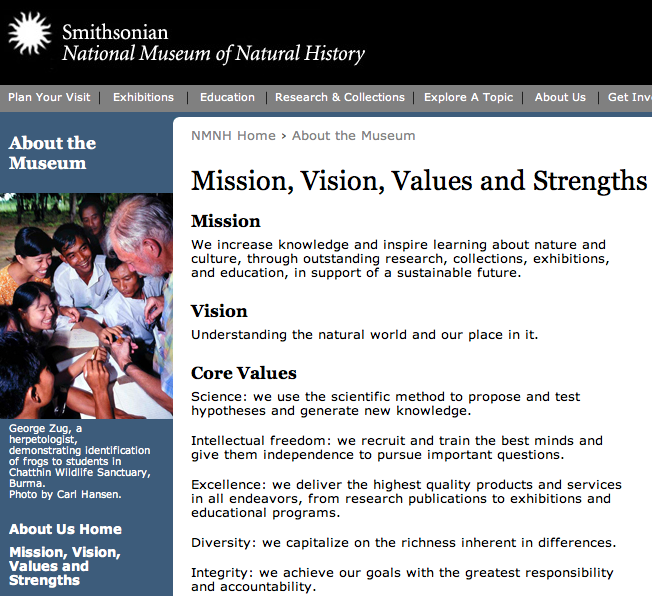 Les collections sont constitués de spécimens conservés de divers groupes de vertébrés et d'invertébrés ainsi que des données associer.
La déclaration de l'autorisation doit
Établir la responsabilité de l'approbation des politiques et des procédures
Créer une hiérarchie pour les décisions à propos de la collection
Détail les responsabilités et la gestion du personnel
Directeur
Manager des Collections
Assistant scientifique/étudiant
Assistant scientifique/étudiant
La déclaration de l'autorisation
Des questions à adresser:
Y a-t-il un directeur?
Qui établirait ou approverait les politiques?
Qui est responsable pour la gestion quotidienne? 
Qui est responsable pour le soin et l'utilisation 
   de la collection?
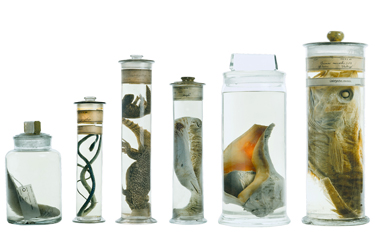 Conduite professionnelle et les considération éthiques
Détail la responsabilité et les décisions prises avec connaissance et cohérence 

Des considérations pertinentes:
Le ramassage (exemple: les collectionneurs ne doivent pas nuire à l'environnement)

La découragement des 
   collections personnelles

Les conflits d'intérêts
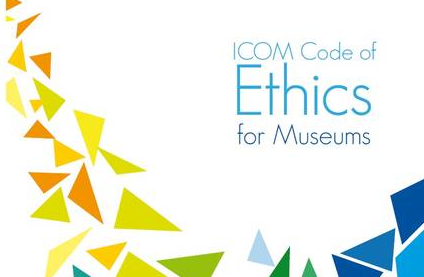 La gestion budgétaire
Expliquer la politique budgétaire

Des questions à adresser:
Quelle institution fournit le budget?

Est ce que les salaires seront inclus?

Est ce que le frets de maintenire 
   la collection seront inclus?

Est ce que le frets d’envoyer 
    les prêts seront inclus?
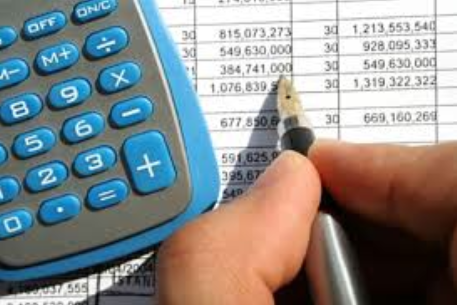 La gestion des collections: la portée des collections
Donner une déscription historique du la collection

Définir les types de specimens de la collection (préservation en alcool, en formol, skelets, tissus, etc.)

Expliquer comment les collections servent la mission de l'institution
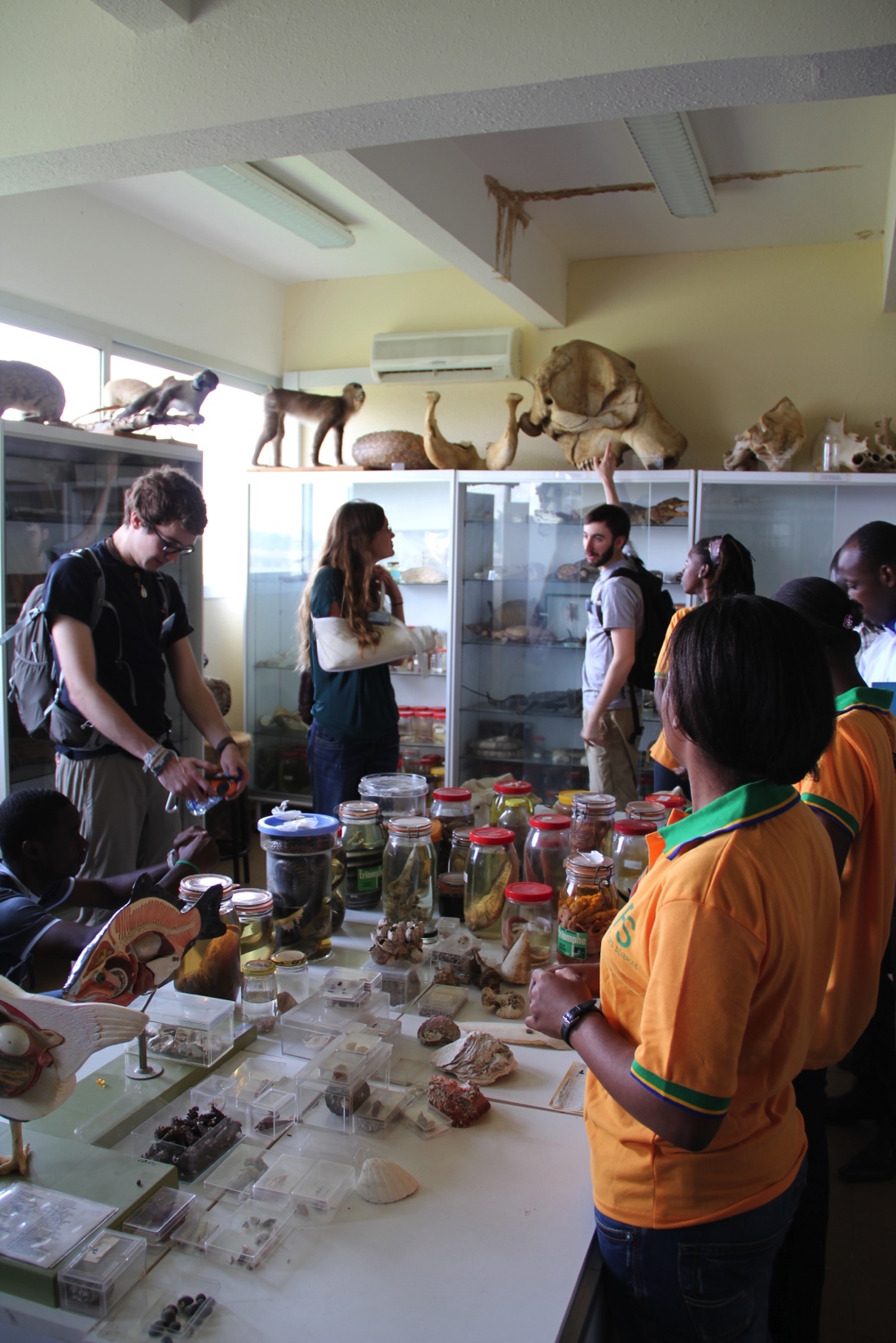 La gestion des collections: l'acquisitions et l'accession
L'Acquisition: ce qui est obtenu pour la collection 
L'Accession: une acquisition ajouté à la collection par un transfert de propriété
Le catalogue: assigne un numéro d'identification unique à chaque échantillon
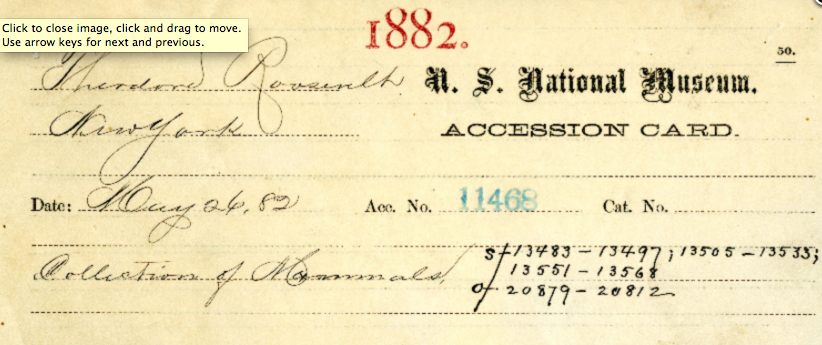 *   Les acquisitions ne peuvent pas être cataloguées jusqu'à ce qu'ils soient accessionés
La gestion des collections: l'acquisitions et l'accession
Les politiques devraient identifier qui a le pouvoir d'accepter les acquisitions et les accessions

Définir les critères des accessions

Mandater les documents necessaires

Donner des directives pour établir les priorités pour la croissance des collections
La gestion des collections: l'accession
Le nombre d'accession

Le nom et l’adress du chercheur

Déscription géneral

Apprové par

Date
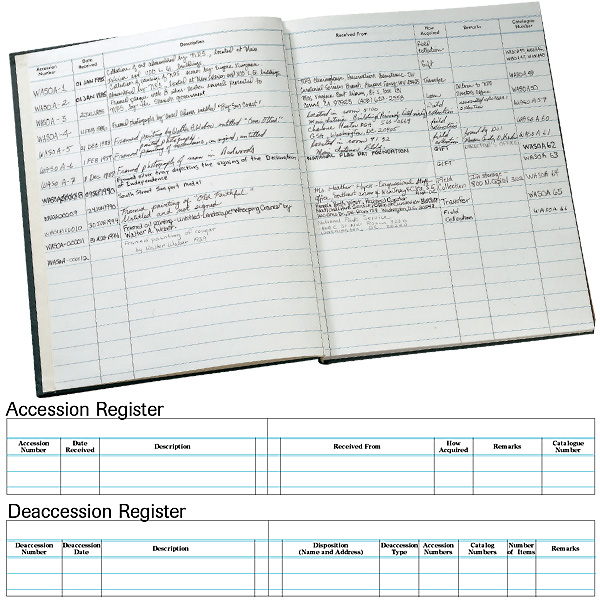 La gestion des collections: la documentation
Établir qui est responsable pour la documentation

Établir qui est responsable pour l'archivage

Mandater les sauvegardes necessaires pour l'archivage
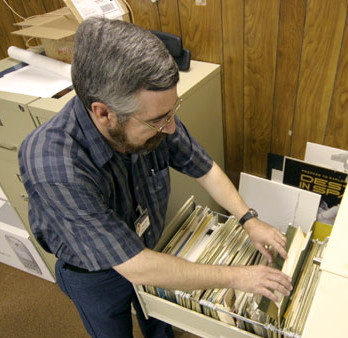 La gestion des collections: l'entretien des collections
Établir une approche de conservation préventative


Mandater les conditions pour l'environnement de stockage de la collection
Une temperature stable (22°C)
Control de l’humidité
Controle des pestes


Mandater les conditions et 
    les intervalles pour surveiller 
    cette environnement et inventaires
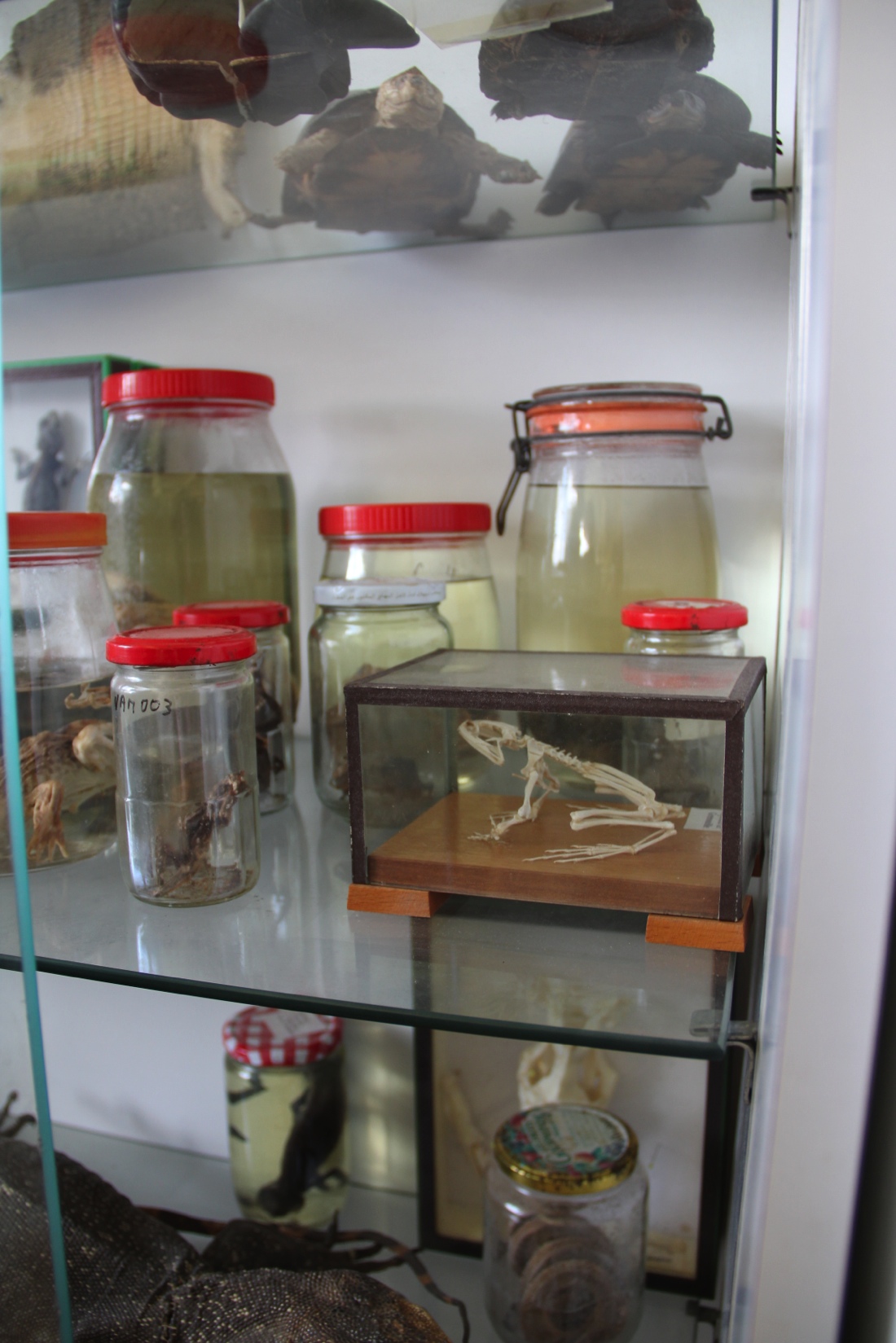 La gestion des collections: l'intendance
Établir le format des données dans le catalogue et les normes pour associer les numeros de catalogue

Les politiques devraient préciser comment les échantillons sont catalogués: 
Le numéro d'accession: un numéro unique assigné à un groupe de spécimens de la même éxpedition 

Le numéro du catalogue: un numéro unique assigné à un échantillon pour donner une mode d'identification

Le numéro de chercheur: un numéro assigné par le chercheur pendant le travail sur terrain
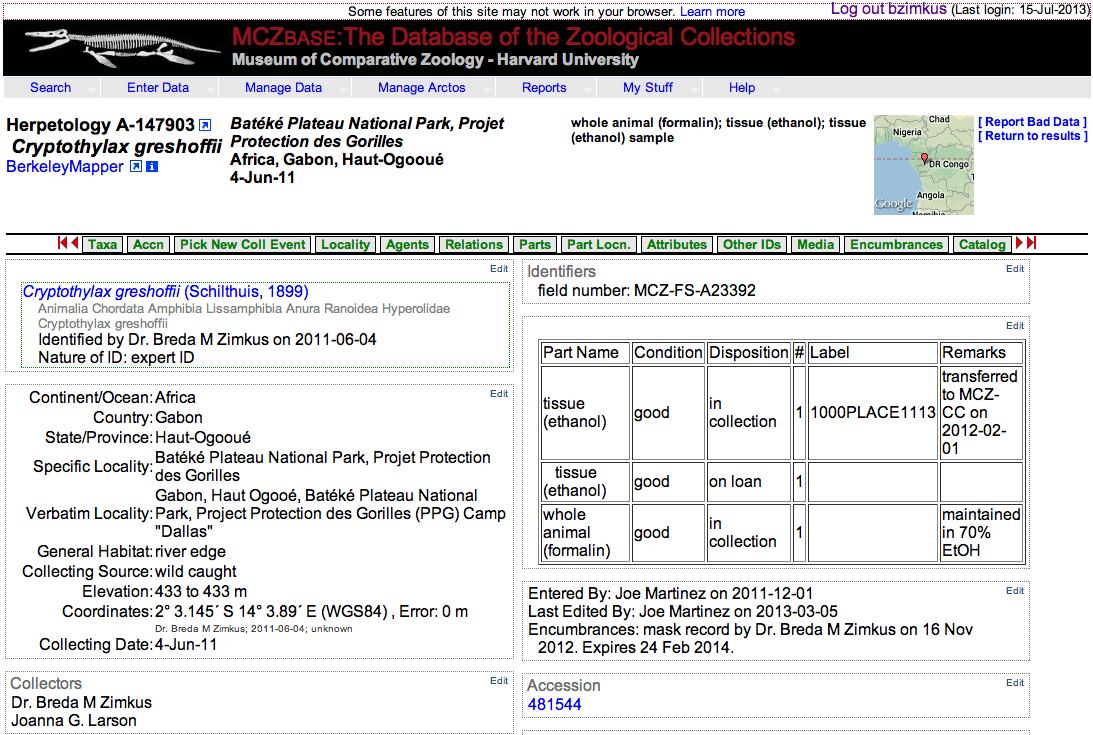 Le numéro du catalogue
Le numéro de chercheur
Le numéro d'accession
La gestion des collections: l'accès et l'utilisation
Établir qui a le pouvoir d'approuver ou refuser l'accès aux collections et de l'utiliser

Réguler l'accès et l'utilisation des collections pour les buts divers:
L’éducation 
L'exposition 
La recherche 
Par exemple: on ne peut 
   pas faire l'échantillonnage 
   destructif (la dissection)
    sans autorisation.
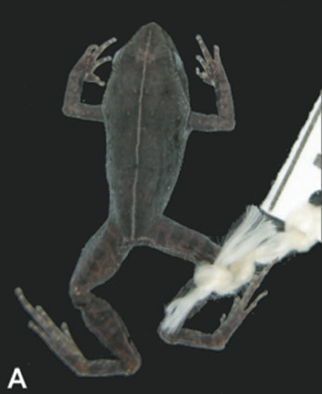 La gestion des collections: les prêts
Un prêt: un échantillon est transféré temporairement à la garde d'une deuxième partie

Les politiques de prêt régit qui peut recevoir les prêts et aux quelles fins

La plupart des musées font les prêts aux autres institutions (et pas les individus)

Les politiques de prêt décrit: 
les demandes de prêts
la sécurité des échantillons
la méthodologie de transport
les procédures pour le retour du prêt
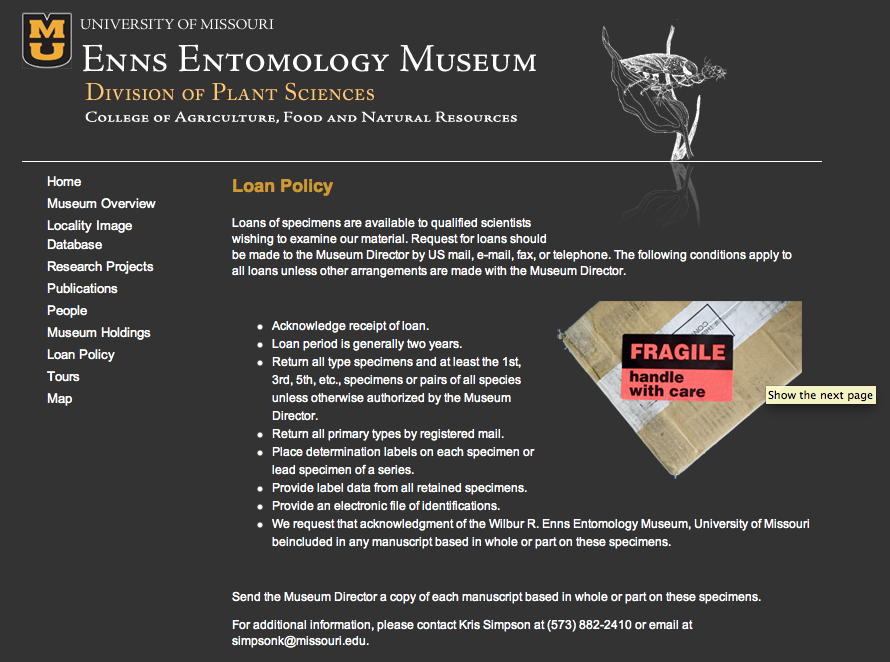 Etablir un site internet pour le musée et la collection qui decrit les politiques.
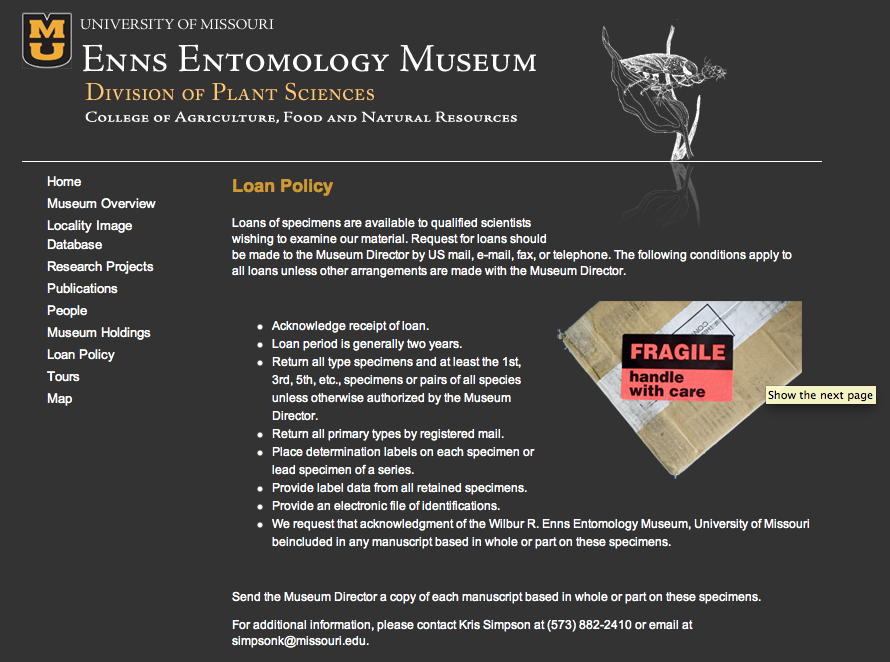 La gestion des collections: la gestion du risque
Donner le processus pour identifier et réduire les risques à propos des collections

Établir un plan pour gérer les pestes

Mandater les exigences de la sécurité

Decrit les risques de santé associer avec les produits de préservation (formol) 

S'assurer un plan en cas de catastrophe (risque de incendie a cause des produits de préservation, inondation, etc.)
La gestion des collections: la propriété intellectuelle
Les politiques devraient aborder: 

L'utilisation des données électronique (L'utilisation du catalogue sur site internet)

L'utilisation des images des spécimens

Les lignes de crédit 
   dans toutes publications 
   résultant de l'utilisation 
   des spécimens
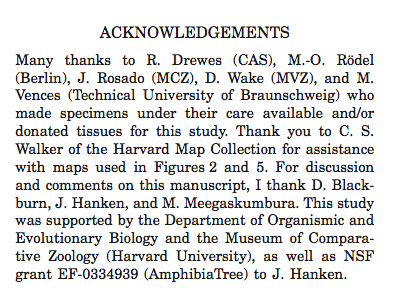 Ressources
Things Great and Small: Collections Management Policies (J.E. Simmons, AAM Press, 2006)

International Council of Museums
http://icom.museum

American Alliance of Museums
	http://www.aam-us.org

Museum of Comparative Zoology Collection Management Policy
http://www.mcz.harvard.edu/collectionsoperations/coll_mgt_policy.html
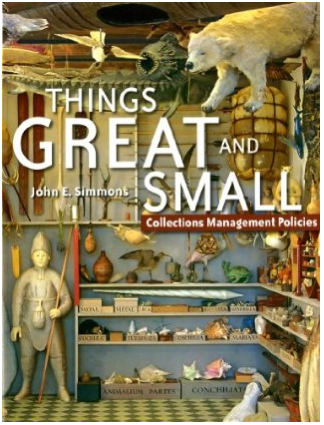 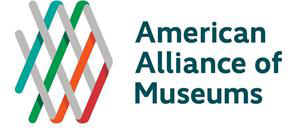 Remerciments
Rayna Bell pour la traduction
Nicky Anthony pour l’organisation de la conference
NSF (PIRE)
Université des Science et Techniques de Masuku pour l’accueil
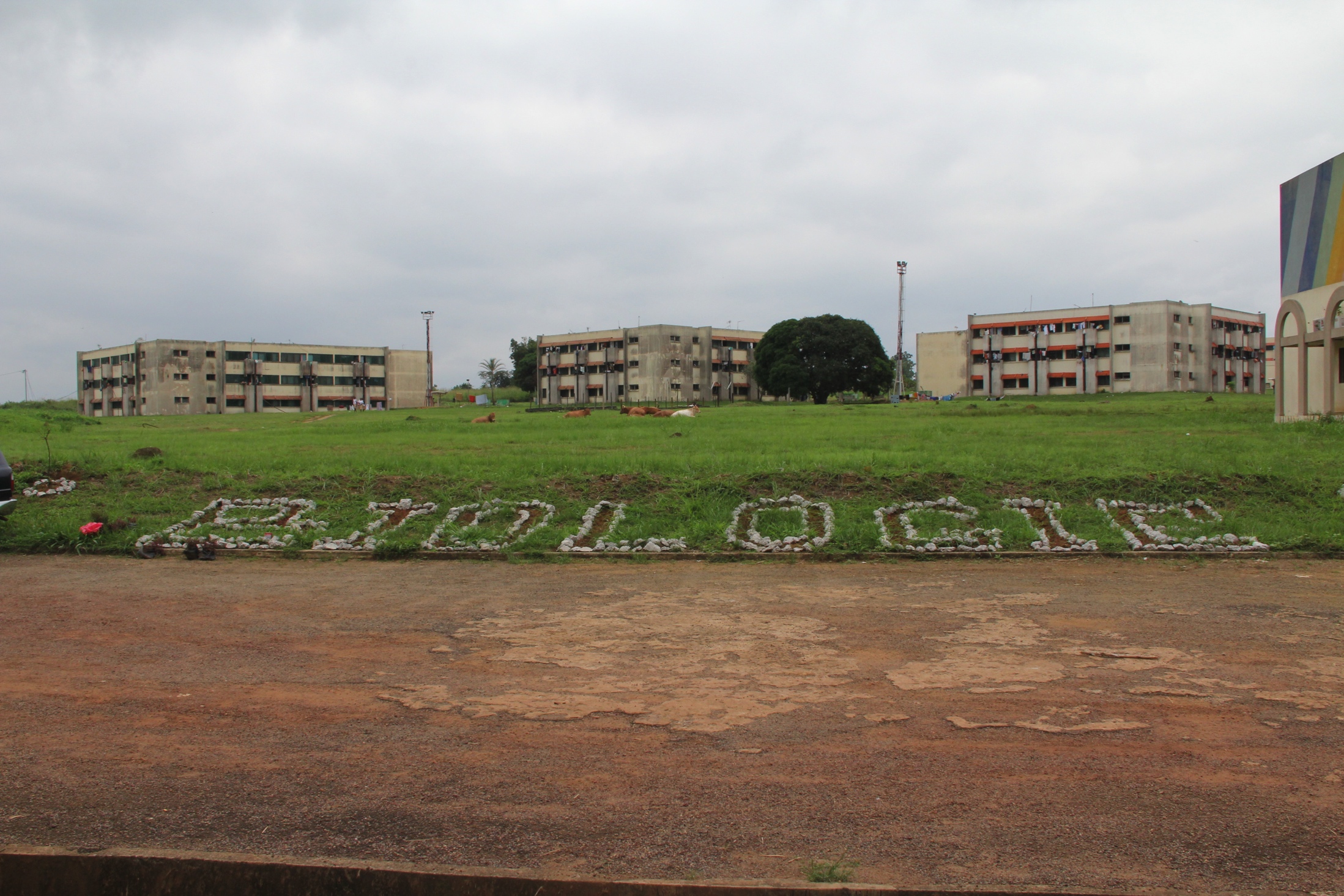